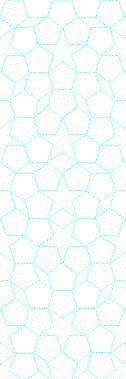 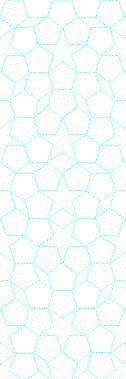 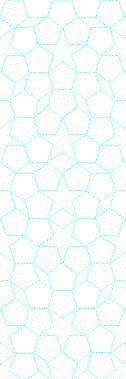 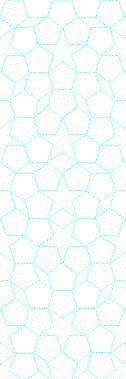 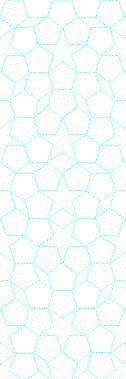 YTÜ 
FEN EDEBİYAT FAKÜLTESİ 
KİMYA BÖLÜMÜ
SEMİNER DERSİ SUNUMU
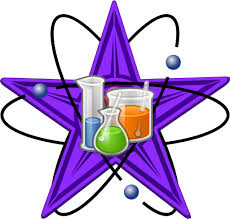 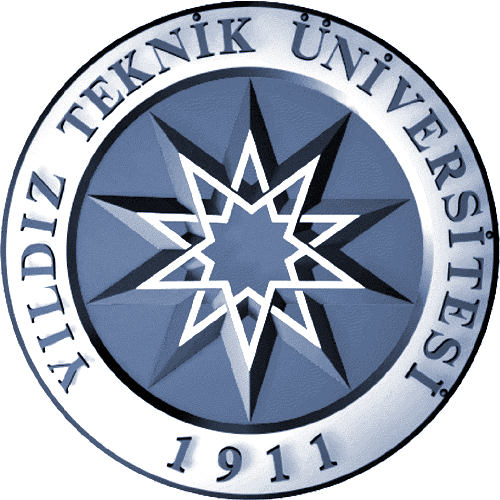 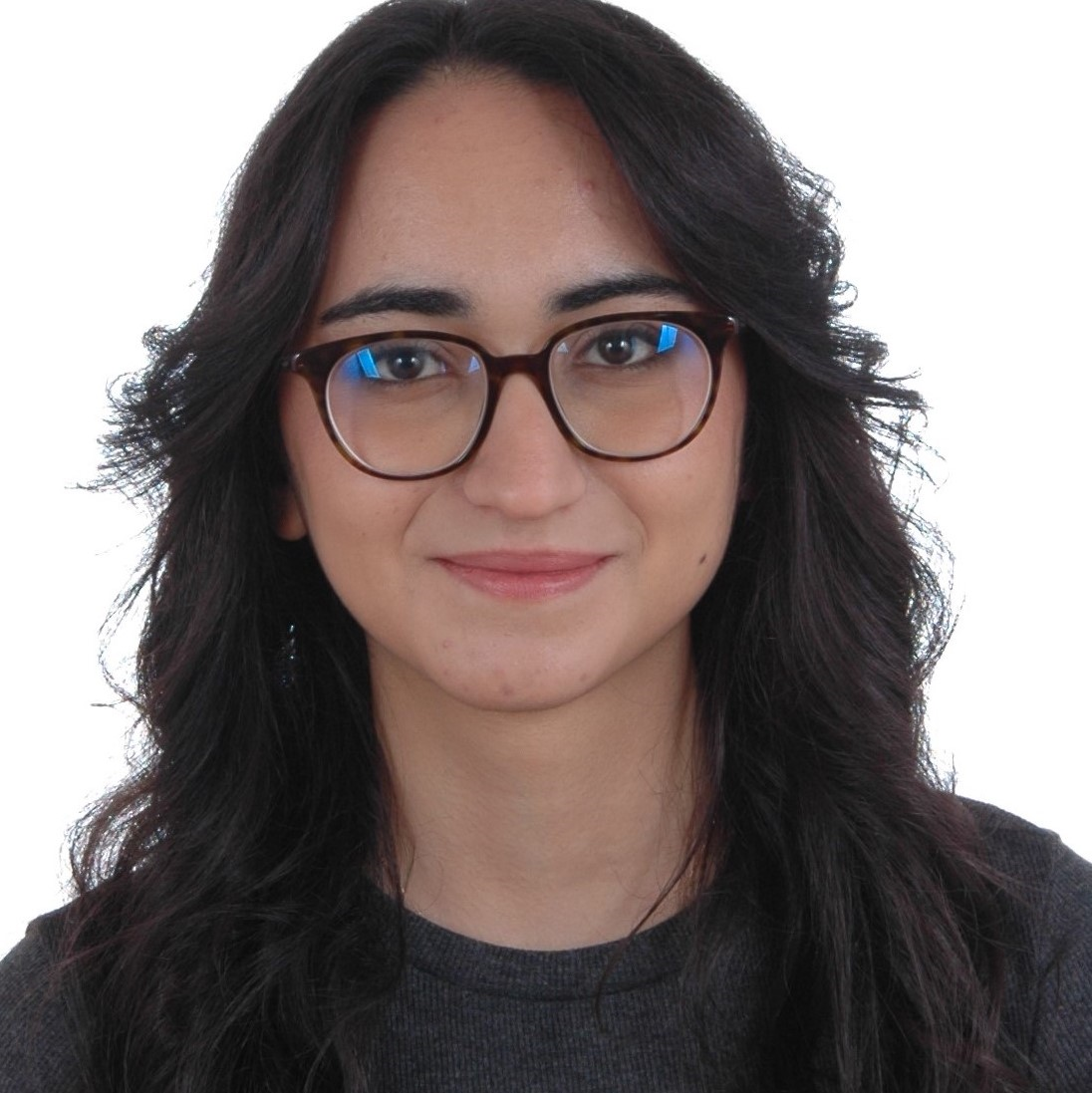 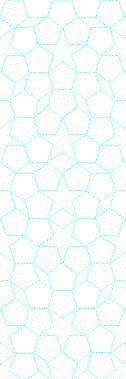 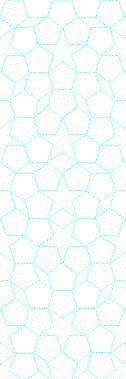 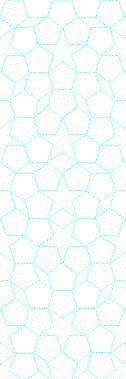 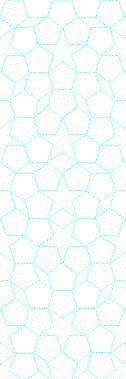 KONU

DEMİR OKSİT NANOPARTİKÜLLERİN SENTEZİ VE TEMİZ SU ELDESİNDE KULLANIMI



Danışman
Doç.Dr.Semih GÖRDÜK
SİMAY BAŞAK
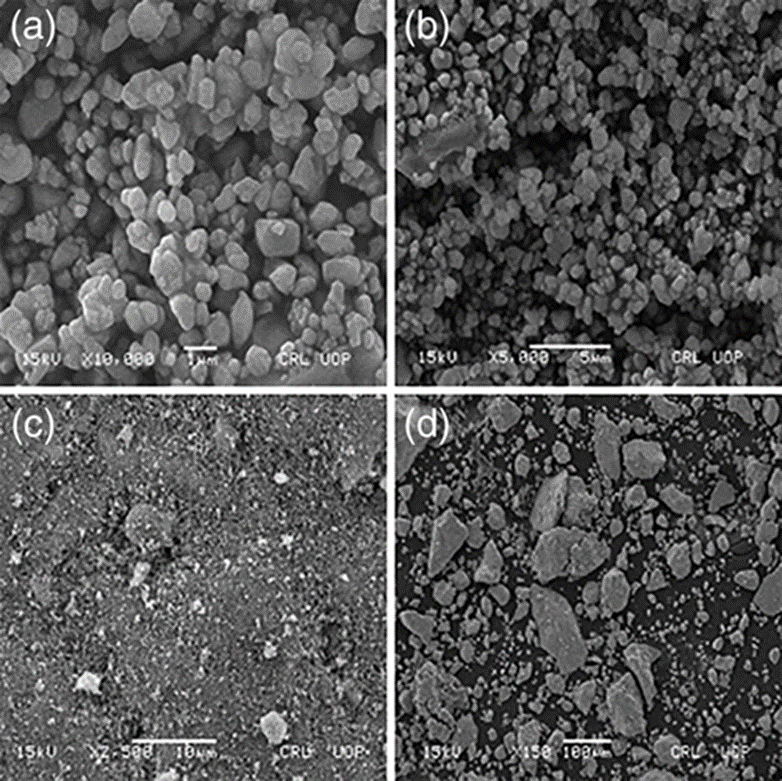 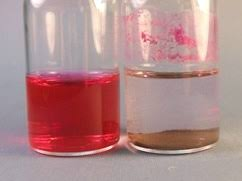 Tarih:07.03.2023 
 Saat: 13.00